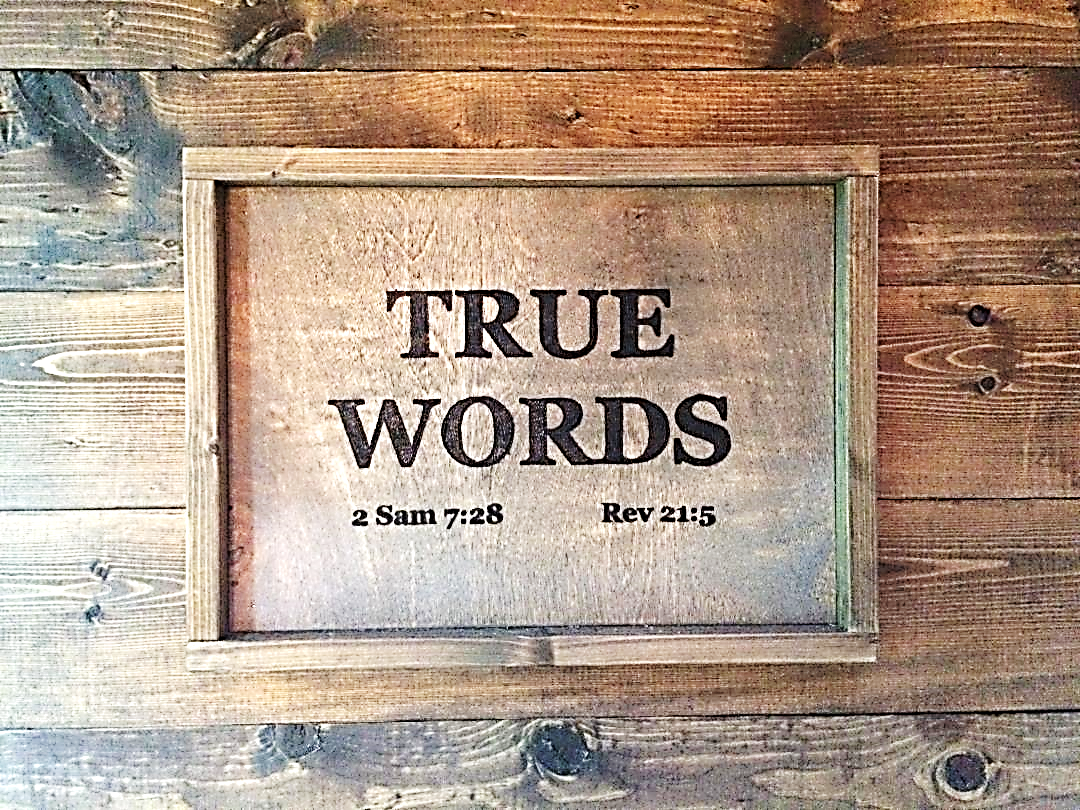 SERMON TITLE
Should Musical Instruments Be Used In Church?
Romans 7:14-16   For we know that the law is spiritual: but I am carnal, sold under sin.  15 For that which I do I allow not: for what I would, that do I not; but what I hate, that do I.  16 If then I do that which I would not, I consent unto the law that it is good.
True Words Christian Church
Romans 7:17-19   Now then it is no more I that do it, but sin that dwelleth in me.  18 For I know that in me (that is, in my flesh,) dwelleth no good thing: for to will is present with me; but how to perform that which is good I find not.  19 For the good that I would I do not: but the evil which I would not, that I do.
True Words Christian Church
John 5:39   Search the scriptures; for in them ye think ye have eternal life: and they are they which testify of me.
True Words Christian Church
Acts 17:10-12   And the brethren immediately sent away Paul and Silas by night unto Berea: who coming thither went into the synagogue of the Jews.  11 These were more noble than those in Thessalonica, in that they received the word with all readiness of mind, and searched the scriptures daily, whether those things were so.  12 Therefore many of them believed; also of honourable women which were Greeks, and of men, not a few.
True Words Christian Church
Deuteronomy 11:18-19   Therefore shall ye lay up these my words in your heart and in your soul, and bind them for a sign upon your hand, that they may be as frontlets between your eyes.  19 And ye shall teach them your children, speaking of them when thou sittest in thine house, and when thou walkest by the way, when thou liest down, and when thou risest up.
True Words Christian Church
Deuteronomy 11:20-21   And thou shalt write them upon the door posts of thine house, and upon thy gates:  21 That your days may be multiplied, and the days of your children, in the land which the LORD sware unto your fathers to give them, as the days of heaven upon the earth.
True Words Christian Church
Joshua 1:8   This book of the law shall not depart out of thy mouth; but thou shalt meditate therein day and night, that thou mayest observe to do according to all that is written therein: for then thou shalt make thy way prosperous, and then thou shalt have good success.
True Words Christian Church
Matthew 22:29   Jesus answered and said unto them, Ye do err, not knowing the scriptures, nor the power of God.
True Words Christian Church
2 Timothy 3:16   All scripture is given by inspiration of God, and is profitable for doctrine, for reproof, for correction, for instruction in righteousness:
True Words Christian Church
Colossians 3:16   Let the word of Christ dwell in you richly in all wisdom; teaching and admonishing one another in psalms and hymns and spiritual songs, singing with grace in your hearts to the Lord.
True Words Christian Church
Colossians 3:17   And whatsoever ye do in word or deed, do all in the name of the Lord Jesus, giving thanks to God and the Father by him.
True Words Christian Church
Ephesians 5:18-20   And be not drunk with wine, wherein is excess; but be filled with the Spirit;  19 Speaking to yourselves in psalms and hymns and spiritual songs, singing and making melody in your heart to the Lord;  20 Giving thanks always for all things unto God and the Father in the name of our Lord Jesus Christ;
True Words Christian Church
James 5:13   Is any among you afflicted? let him pray. Is any merry? let him sing psalms.
True Words Christian Church
Matthew 26:27-28   And he took the cup, and gave thanks, and gave it to them, saying, Drink ye all of it;  28 For this is my blood of the new testament, which is shed for many for the remission of sins.
True Words Christian Church
Matthew 26:29-30   But I say unto you, I will not drink henceforth of this fruit of the vine, until that day when I drink it new with you in my Father's kingdom.  30 And when they had sung an hymn, they went out into the mount of Olives.
True Words Christian Church
Mark 14:26   And when they had sung an hymn, they went out into the mount of Olives.
True Words Christian Church
1 Chronicles 16:8-9   Give thanks unto the LORD, call upon his name, make known his deeds among the people.  9 Sing unto him, sing psalms unto him, talk ye of all his wondrous works.
True Words Christian Church
Exodus 15:1-2   Then sang Moses and the children of Israel this song unto the LORD, and spake, saying, I will sing unto the LORD, for he hath triumphed gloriously: the horse and his rider hath he thrown into the sea.  2 The LORD is my strength and song, and he is become my salvation: he is my God, and I will prepare him an habitation; my father's God, and I will exalt him.
True Words Christian Church
Exodus 15:20-21   And Miriam the prophetess, the sister of Aaron, took a timbrel in her hand; and all the women went out after her with timbrels and with dances.  21 And Miriam answered them, Sing ye to the LORD, for he hath triumphed gloriously; the horse and his rider hath he thrown into the sea.
True Words Christian Church
True Words Christian Church
1 Samuel 18:6-7   And it came to pass as they came, when David was returned from the slaughter of the Philistine, that the women came out of all cities of Israel, singing and dancing, to meet king Saul, with tabrets, with joy, and with instruments of musick.  7 And the women answered one another as they played, and said, Saul hath slain his thousands, and David his ten thousands.
True Words Christian Church
Judges 11:34   And Jephthah came to Mizpeh unto his house, and, behold, his daughter came out to meet him with timbrels and with dances: and she was his only child; beside her he had neither son nor daughter.
True Words Christian Church
2 Samuel 6:3-4   And they set the ark of God upon a new cart, and brought it out of the house of Abinadab that was in Gibeah: and Uzzah and Ahio, the sons of Abinadab, drave the new cart.  4 And they brought it out of the house of Abinadab which was at Gibeah, accompanying the ark of God: and Ahio went before the ark.
True Words Christian Church
2 Samuel 6:5   And David and all the house of Israel played before the LORD on all manner of instruments made of fir wood, even on harps, and on psalteries, and on timbrels, and on cornets, and on cymbals.
True Words Christian Church
2 Samuel 6:14-15   And David danced before the LORD with all his might; and David was girded with a linen ephod.  15 So David and all the house of Israel brought up the ark of the LORD with shouting, and with the sound of the trumpet.
True Words Christian Church
2 Samuel 6:16   And as the ark of the LORD came into the city of David, Michal Saul's daughter looked through a window, and saw king David leaping and dancing before the LORD; and she despised him in her heart.
True Words Christian Church
2 Samuel 6:20   Then David returned to bless his household. And Michal the daughter of Saul came out to meet David, and said, How glorious was the king of Israel to day, who uncovered himself to day in the eyes of the handmaids of his servants, as one of the vain fellows shamelessly uncovereth himself!
True Words Christian Church
2 Samuel 6:21   And David said unto Michal, It was before the LORD, which chose me before thy father, and before all his house, to appoint me ruler over the people of the LORD, over Israel: therefore will I play before the LORD.
True Words Christian Church
2 Samuel 6:22-23   And I will yet be more vile than thus, and will be base in mine own sight: and of the maidservants which thou hast spoken of, of them shall I be had in honour.  23 Therefore Michal the daughter of Saul had no child unto the day of her death.
True Words Christian Church
Psalm 33:2-3   Praise the LORD with harp: sing unto him with the psaltery and an instrument of ten strings.  3 Sing unto him a new song; play skilfully with a loud noise.
True Words Christian Church
Psalm 43:4   Then will I go unto the altar of God, unto God my exceeding joy: yea, upon the harp will I praise thee, O God my God.
True Words Christian Church
Psalm 47:5-7   God is gone up with a shout, the LORD with the sound of a trumpet.  6 Sing praises to God, sing praises: sing praises unto our King, sing praises.  7 For God is the King of all the earth: sing ye praises with understanding.
True Words Christian Church
Psalm 57:8-9   Awake up, my glory; awake, psaltery and harp: I myself will awake early.  9 I will praise thee, O Lord, among the people: I will sing unto thee among the nations.
True Words Christian Church
Psalm 68:22-25   The Lord said, I will bring again from Bashan, I will bring my people again from the depths of the sea:  23 That thy foot may be dipped in the blood of thine enemies, and the tongue of thy dogs in the same.  24 They have seen thy goings, O God; even the goings of my God, my King, in the sanctuary.  25 The singers went before, the players on instruments followed after; among them were the damsels playing with timbrels.
True Words Christian Church
Psalm 71:21-23   Thou shalt increase my greatness, and comfort me on every side.  22 I will also praise thee with the psaltery, even thy truth, O my God: unto thee will I sing with the harp, O thou Holy One of Israel.  23 My lips shall greatly rejoice when I sing unto thee; and my soul, which thou hast redeemed.
True Words Christian Church
Luke 24:44   And he said unto them, These are the words which I spake unto you, while I was yet with you, that all things must be fulfilled, which were written in the law of Moses, and in the prophets, and in the psalms, concerning me.
True Words Christian Church
Psalm 81:1-2   Sing aloud unto God our strength: make a joyful noise unto the God of Jacob.  2 Take a psalm, and bring hither the timbrel, the pleasant harp with the psaltery.
True Words Christian Church
Psalm 87:1-3   A Psalm or Song for the sons of Korah. His foundation is in the holy mountains.  2 The LORD loveth the gates of Zion more than all the dwellings of Jacob.  3 Glorious things are spoken of thee, O city of God. Selah.
True Words Christian Church
Psalm 87:4-5   I will make mention of Rahab and Babylon to them that know me: behold Philistia, and Tyre, with Ethiopia; this man was born there.  5 And of Zion it shall be said, This and that man was born in her: and the highest himself shall establish her.
True Words Christian Church
Psalm 87:6-7   The LORD shall count, when he writeth up the people, that this man was born there. Selah.  7 As well the singers as the players on instruments shall be there: all my springs are in thee.
True Words Christian Church
Psalm 149:2-4   Let Israel rejoice in him that made him: let the children of Zion be joyful in their King.  3 Let them praise his name in the dance: let them sing praises unto him with the timbrel and harp.  4 For the LORD taketh pleasure in his people: he will beautify the meek with salvation.
True Words Christian Church
Psalm 150:1-3   Praise ye the LORD. Praise God in his sanctuary: praise him in the firmament of his power.  2 Praise him for his mighty acts: praise him according to his excellent greatness.  3 Praise him with the sound of the trumpet: praise him with the psaltery and harp.
True Words Christian Church
Psalm 150:4-6   Praise him with the timbrel and dance: praise him with stringed instruments and organs.  5 Praise him upon the loud cymbals: praise him upon the high sounding cymbals.  6 Let every thing that hath breath praise the LORD. Praise ye the LORD.
True Words Christian Church
Matthew 6:30   Wherefore, if God so clothe the grass of the field, which to day is, and to morrow is cast into the oven, shall he not much more clothe you, O ye of little faith?
True Words Christian Church
Matthew 8:26   And he saith unto them, Why are ye fearful, O ye of little faith? Then he arose, and rebuked the winds and the sea; and there was a great calm.
True Words Christian Church
Matthew 16:8   Which when Jesus perceived, he said unto them, O ye of little faith, why reason ye among yourselves, because ye have brought no bread?
True Words Christian Church
Hebrews 2:12   Saying, I will declare thy name unto my brethren, in the midst of the church will I sing praise unto thee.
True Words Christian Church
Revelation 5:8   And when he had taken the book, the four beasts and four and twenty elders fell down before the Lamb, having every one of them harps, and golden vials full of odours, which are the prayers of saints.
True Words Christian Church
Revelation 14:2-3   And I heard a voice from heaven, as the voice of many waters, and as the voice of a great thunder: and I heard the voice of harpers harping with their harps:  3 And they sung as it were a new song before the throne, and before the four beasts, and the elders: and no man could learn that song but the hundred and forty and four thousand, which were redeemed from the earth.
True Words Christian Church
Revelation 15:1-2   And I saw another sign in heaven, great and marvellous, seven angels having the seven last plagues; for in them is filled up the wrath of God.  2 And I saw as it were a sea of glass mingled with fire: and them that had gotten the victory over the beast, and over his image, and over his mark, and over the number of his name, stand on the sea of glass, having the harps of God.
True Words Christian Church
Revelation 15:3-4   And they sing the song of Moses the servant of God, and the song of the Lamb, saying, Great and marvellous are thy works, Lord God Almighty; just and true are thy ways, thou King of saints.  4 Who shall not fear thee, O Lord, and glorify thy name? for thou only art holy: for all nations shall come and worship before thee; for thy judgments are made manifest.
True Words Christian Church
Isaiah 38:18   For the grave cannot praise thee, death can not celebrate thee: they that go down into the pit cannot hope for thy truth.
True Words Christian Church
Isaiah 38:19-20   The living, the living, he shall praise thee, as I do this day: the father to the children shall make known thy truth.  20 The LORD was ready to save me: therefore we will sing my songs to the stringed instruments all the days of our life in the house of the LORD.
True Words Christian Church
1 Chronicles 16:42   And with them Heman and Jeduthun with trumpets and cymbals for those that should make a sound, and with musical instruments of God. And the sons of Jeduthun were porters.
True Words Christian Church
Nehemiah 12:36   And his brethren, Shemaiah, and Azarael, Milalai, Gilalai, Maai, Nethaneel, and Judah, Hanani, with the musical instruments of David the man of God, and Ezra the scribe before them.
True Words Christian Church